Who is Jesus?
Jn 10:1-21
Who is Jesus?
Jn 10:1-6
I AM The Shepherd
Who is Jesus?
Jn 10:7-10
I AM The Door
Who is Jesus?
Jn 10:11-18
I AM The Good Shepherd
I AM the Good Shepherd
Background of Parable
Jn 9, Jesus Heals the Bind Man
Jn 10:1, verily, verily…
Jn 10:21, Jesus is teaching the same audience
Parable Taught to Address Kingdom Leadership and Membership
[Speaker Notes: There are two clues in Jn 10 as to the audience being the same as Jn 9.
Pharisees were not going to be a part of kingdom leadership (actually only Jesus is)
Huge Conflict among common Jew: Do we follow Jesus who the religious leadership rejects but they “follow’s Moses” who they know was from God
or do we follow Jesus who has given signs as a prophet from God]
I AM the Good Shepherd
The Parables
Jn 10:1-6, Parable of the Shepherd
Jn 10:7-10, Parable of the Door
In response to the disciples being confused by the first parable
Jn 10:11-18, Parable of the Good Shepherd
[Speaker Notes: Read text here.]
I AM the Good Shepherd
Elements of the Parables
Shepherd
Sheep
Sheepfold (Pen, Corral)
Door (Gate)
Intruder (Wolf, Stranger, Thief, Robber)
Hireling (worker, laborer)
Sheepfold
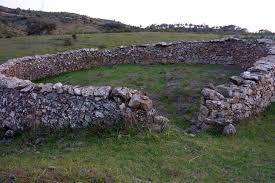 Sheepfold
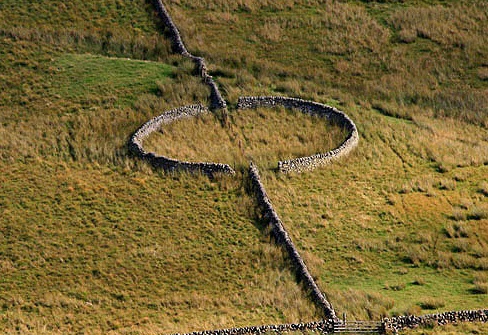 Jesus is the Head
One Shepherd
Not the Pharisees
The sheep 
Know and follow Him (Jews)
Just like the Blind Man
Pharisees must do likewise
I AM THE Shepherd
Lesson
Jn 10:1-6
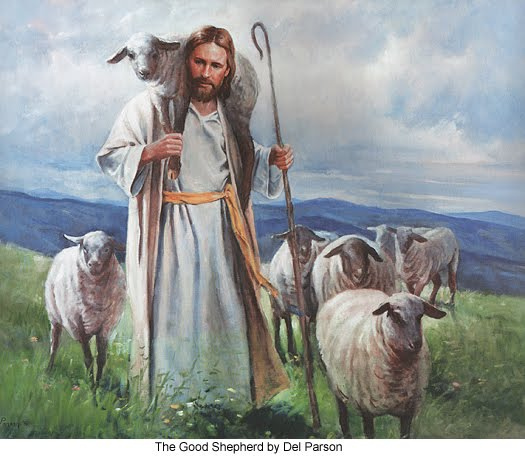 Jesus is the Head
Jesus knows his Sheep
Intimacy 
Knows every spot and blemish
I AM THE Shepherd
Lesson
Jn 10:1-6
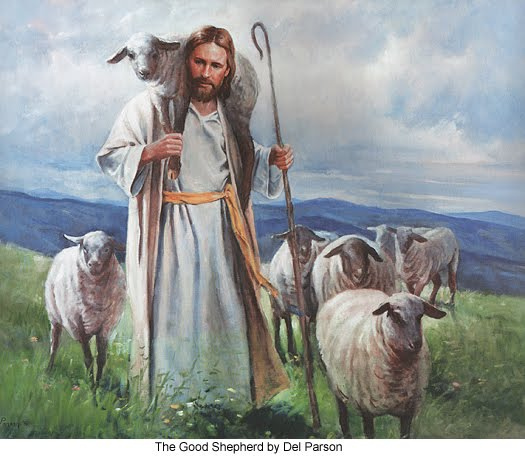 Jesus is the Head
Jesus knows his Sheep
All others are Thieves and Robbers	
Pharisee
They currently hold a position but will not in the new kingdom
I AM THE Shepherd
Lesson
Jn 10:1-6
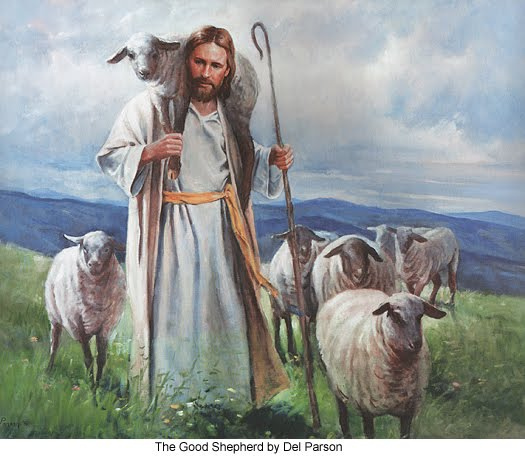 Disciples did not Understand Previous
Jesus is the Door
Those that enter through Him are saved
They will have good pasture
They will have Abundant Life
Don’t worry about being cast out by Pharisee’s
I AM THE Door
Lesson
Jn 10:7-10
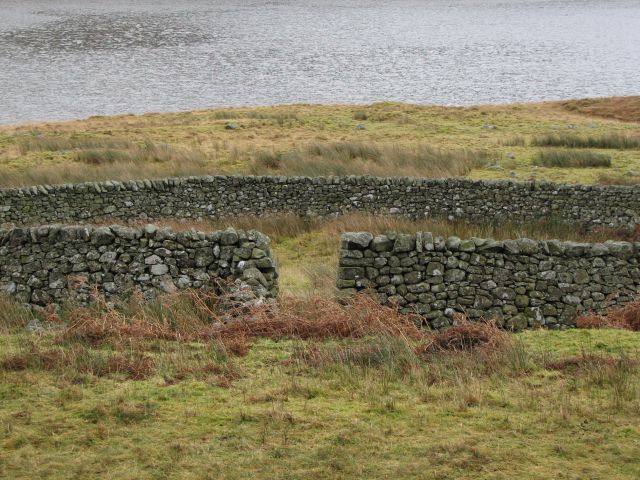 [Speaker Notes: Taught in response to their understanding of the previous parable]
Disciples did not Understand Previous
Jesus is the Door
Those who Falsely claim to be Door
In particular the Pharisees, Jn 9:13-23
Are false Messiah or Prophet
Thief 
Steal, kill, and destroy
I AM THE Door
Lesson
Jn 10:7-10
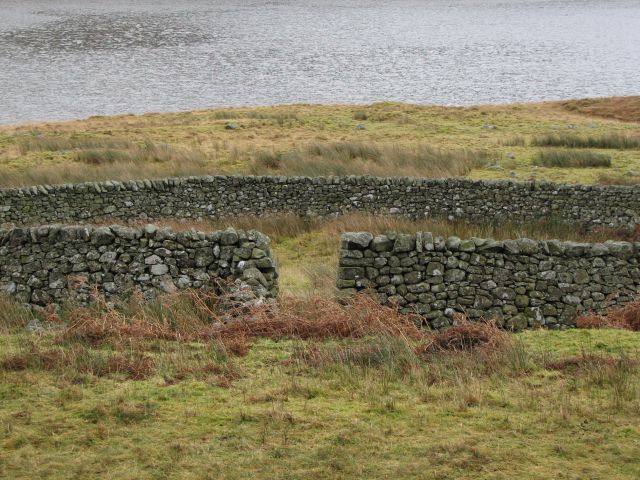 [Speaker Notes: False Prophets/Messiah, Thieves – Like the Blind man and his parents
This continues to be a condemnation on the existing leadership of the Jews]
Jesus is the Good Shepherd
Prophecy: Jesus Gives his life 
Jesus yields; Jews do not conquer 
Jews (Pharisees)are not victorious
I AM THE Good Shepherd
Lesson
Jn 10:11-18
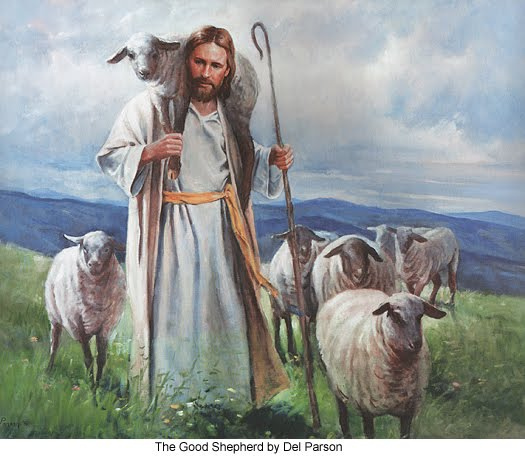 [Speaker Notes: Prophecies]
Jesus is the Good Shepherd
Prophecy: Jesus Gives his life 
Prophecy: Apostles Flee
Hireling flees from the wolves
I AM THE Good Shepherd
Lesson
Jn 10:11-18
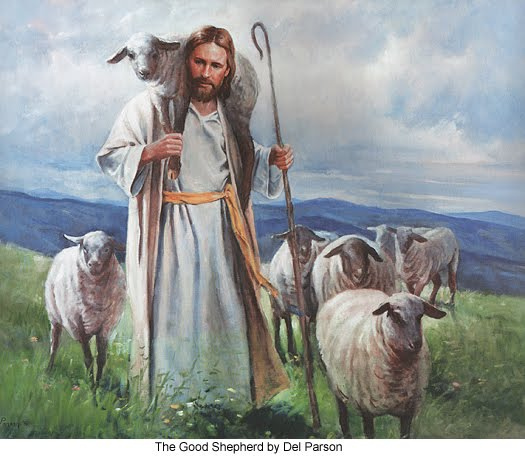 Jesus is the Good Shepherd
Prophecy: Jesus Gives his life 
Prophecy: Apostles Flee
Knows his Sheep
Their needs
Implies care and concern
Every blemish and flaw
I AM THE Good Shepherd
Lesson
Jn 10:11-18
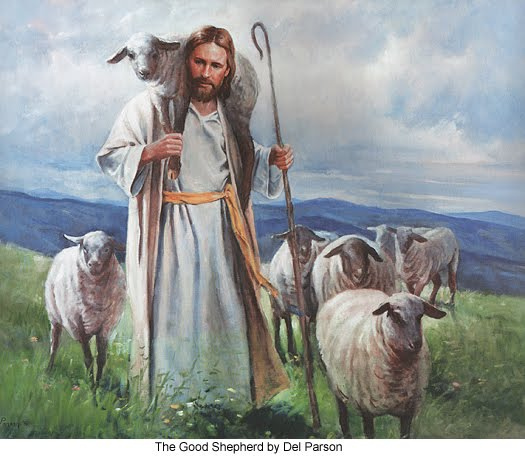 Jesus is the Good Shepherd
God the Father knows and loves Jesus
Jesus knows God the Father
Jesus is accepted by God the Father
Pharisee’s?
I AM THE Good Shepherd
Lesson
Jn 10:11-18
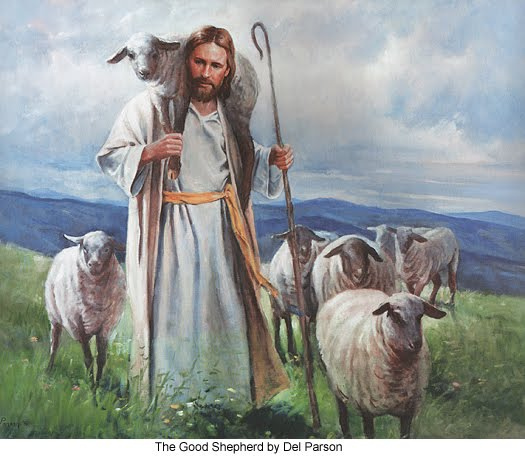 Jesus is the Good Shepherd
God the Father knows and loves Jesus
Prophecy: Kingdom Expansion
There are more Sheep
Gentiles will be accepted
There will be One Shepherd
There will be One herd
I AM THE Good Shepherd
Lesson
Jn 10:11-18
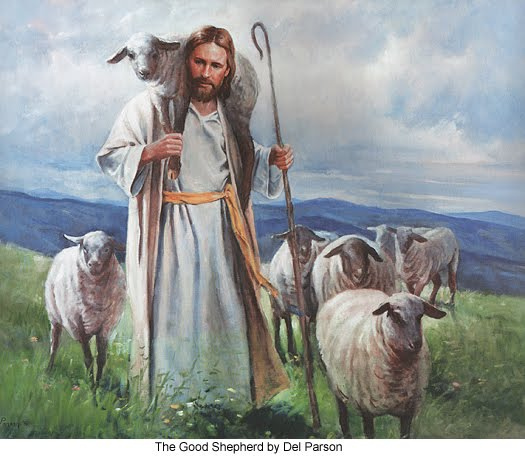 Remember Context:
Pharisees had just cast the healed Blind Man out of Temple
Jn 9:26-34, They openly rejected Jesus
Jn 9:35-38, Blind Man openly followed Jesus
I AM THE Good Shepherd
The Point of the 3 Parables
Jesus is Head of the New Kingdom
All that participate in the new kingdom must follow Jesus
Must follow the Shepherd
Must enter by the Door
I AM THE Good Shepherd
The Point of the 3 Parables
Jesus is Head of the New Kingdom
All that participate in the new kingdom must follow Jesus
Not the Pharisees
They reject Jesus
They have no part in the Kingdom
They destroy and scatter the Kingdom
I AM THE Good Shepherd
The Point of the 3 Parables
Jesus will give his life for the Sheep
There will be One Shepherd
There will be more Sheep
There will be One Herd
Hirelings will Flee
Wolves will attempt to scatter, steal, and destroy
I AM THE Good Shepherd
Prophecies
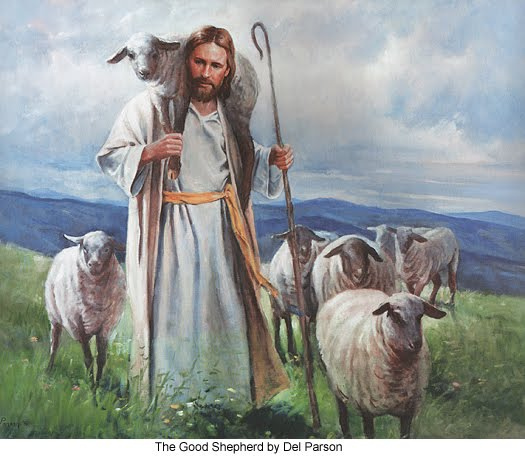